Світові рослинні ресурси.
Типові види дерев тайги
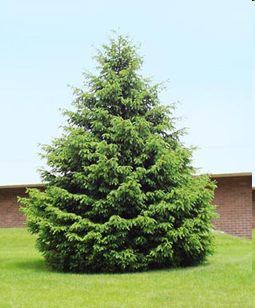 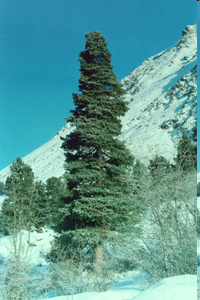 Вільха
Ялиця сибирська
Сибирська сосна (кедр)
Ялина звичайна
Типові види дерев широколистяних лісів
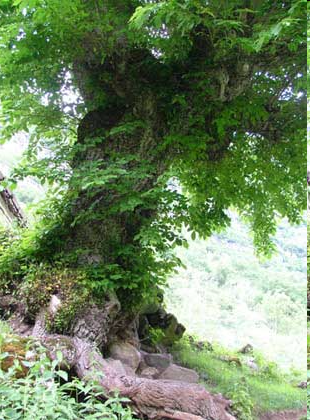 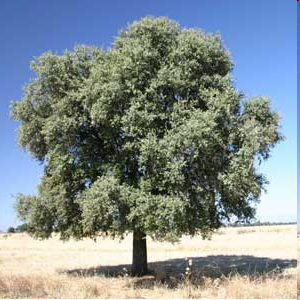 Бук
В’яз
Дуб
Типові види рослин тропічного та субтропічного поясу
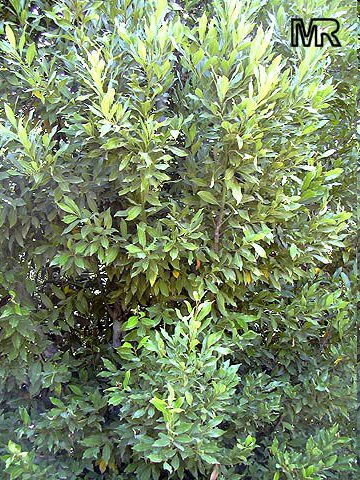 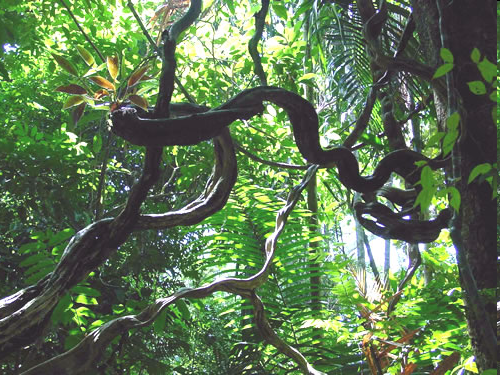 Евкаліпт
Лавр
Ліани
У літературі й практиці по даному питанню звичайно застосовують три основні терміни: "інтродукція", "акліматизація", "натуралізація". Термін "інтродукція" увійшов в ботанічну літературу з ІІ половини XIX ст., він походить від латинського слова іntroductіon (уведення).Інтродукція (від лат. Іntroductіo - "уведення ") - навмисне або випадкове переселення особин якого-небудь виду тварин і рослин за межі природного ареалу в нові для них місця проживання.
Досвід лісокультурного використання інтродуцентів в Україні  має більш ніж вікову історію. Асортимент основних лісоутворюючих інтродуцентів у лісових культурах невеликий: ялина чорна, модрина сибірська і європейська, горіх маньчжурський і чорний, бук лісовий і деякі ін. У степовій зоні України чиста площа лісоутворюючих інтродуцентів становить 172,1 га.
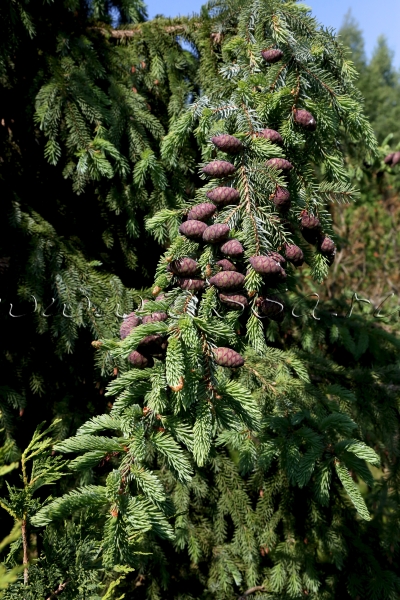 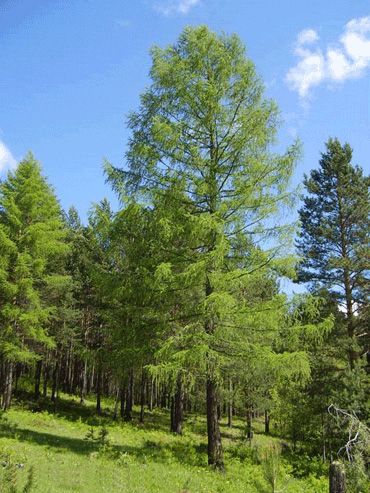 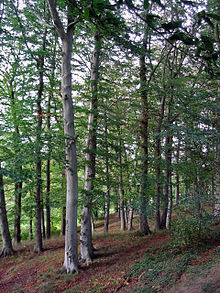 Багато інтродуцентів використовуються у зеленому господарстві.
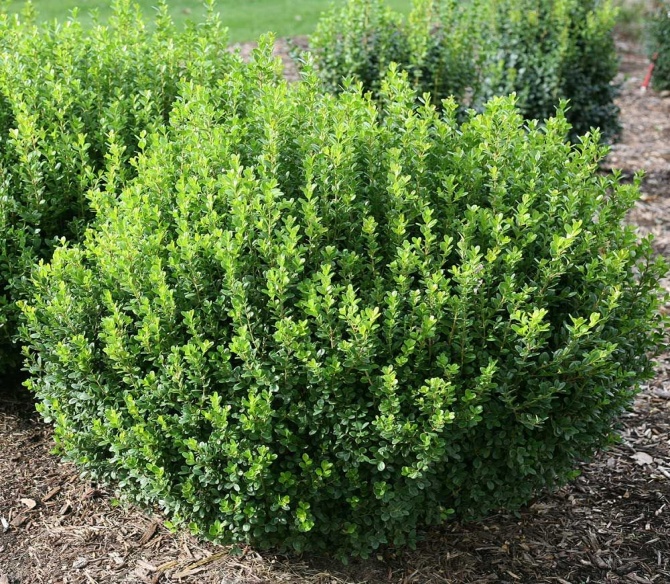 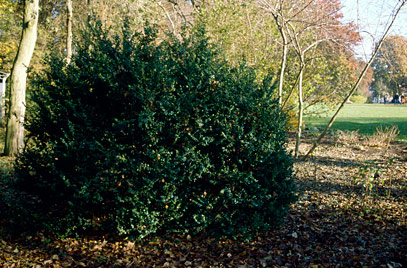 Buxus sempervirens
Buxus microphylla
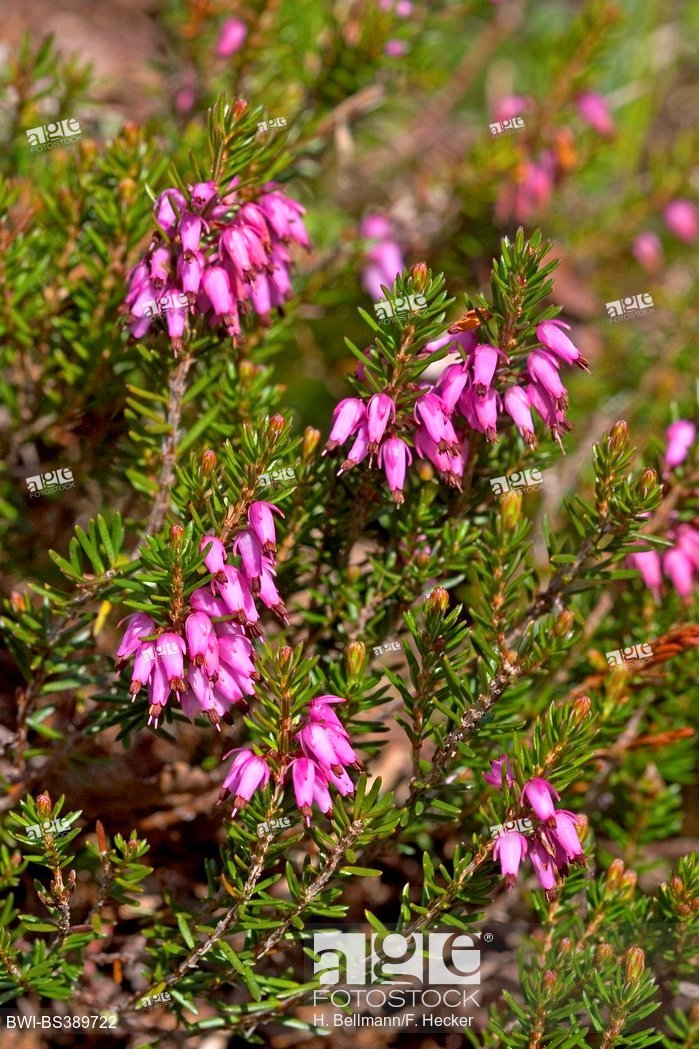 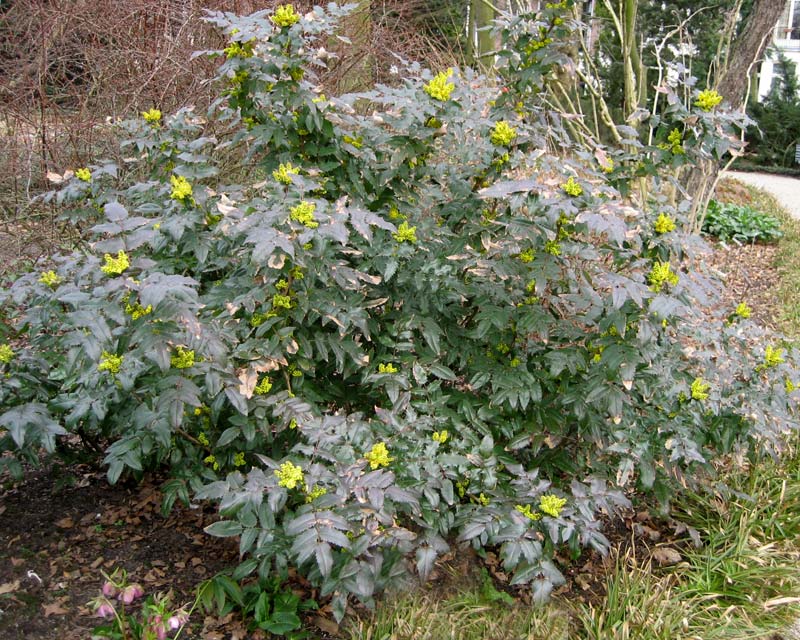 Erica herbacea
Mahonia aquifolium